Моя семейная реликвия.
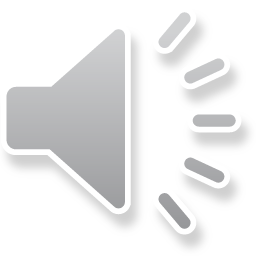 Подготовили:
Сташок София и Тайкешова Айлана,
ученицы 3 «Б» класса общеобразовательной школы №12
г. Житикары
кл. руководитель:
Кадерова Лариса Димовна
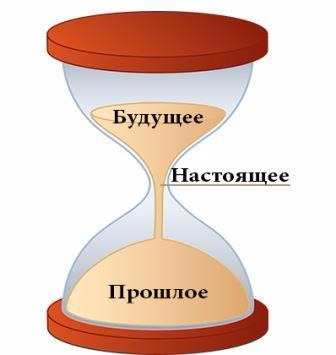 «Не зная прошлого, невозможно понять подлинный смысл настоящегои цели будущего!»
Максим Горький
Семья – это  то, что всегда с тобой. Семья – это счастье и любовь в доме. Семья – это то, что очень сложно найти и страшно потерять. Семья – это самое значимое в жизни человека. Семья – это ячейка общества и важнейший источник социального и экономического развития. Семья – это счастье, любовь и удача.Семья – это коллектив, и климат в семье должен создаваться всеми её членами.
Каждая семья должна иметь свои традиции, свои семейные реликвии.
С нашем классе у ребят тоже есть такие предметы, которые передаются из поколения в поколение.
И мы подготовили небольшие рассказы об этих удивительных вещах.
Семейные реликвии – это предметы, принадлежащие семье или роду. Они передаются по наследству из поколения в поколение.
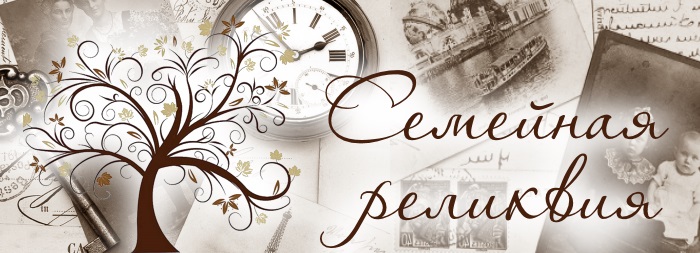 ИКОНА
В семье Сташок Софии есть предметы, которые передались им предками.
Эта икона передаётся по женской линии, и ею благословляли девушек во время замужества. 

Она передалась Софииной бабушке  Сташок Нине Алексеевне от её мамы  Натальи Григорьевны Назарец.

Икона привезена из Киева прапрапрабабушкой Ириной Антоновной Назарец.

Икона 1860 года
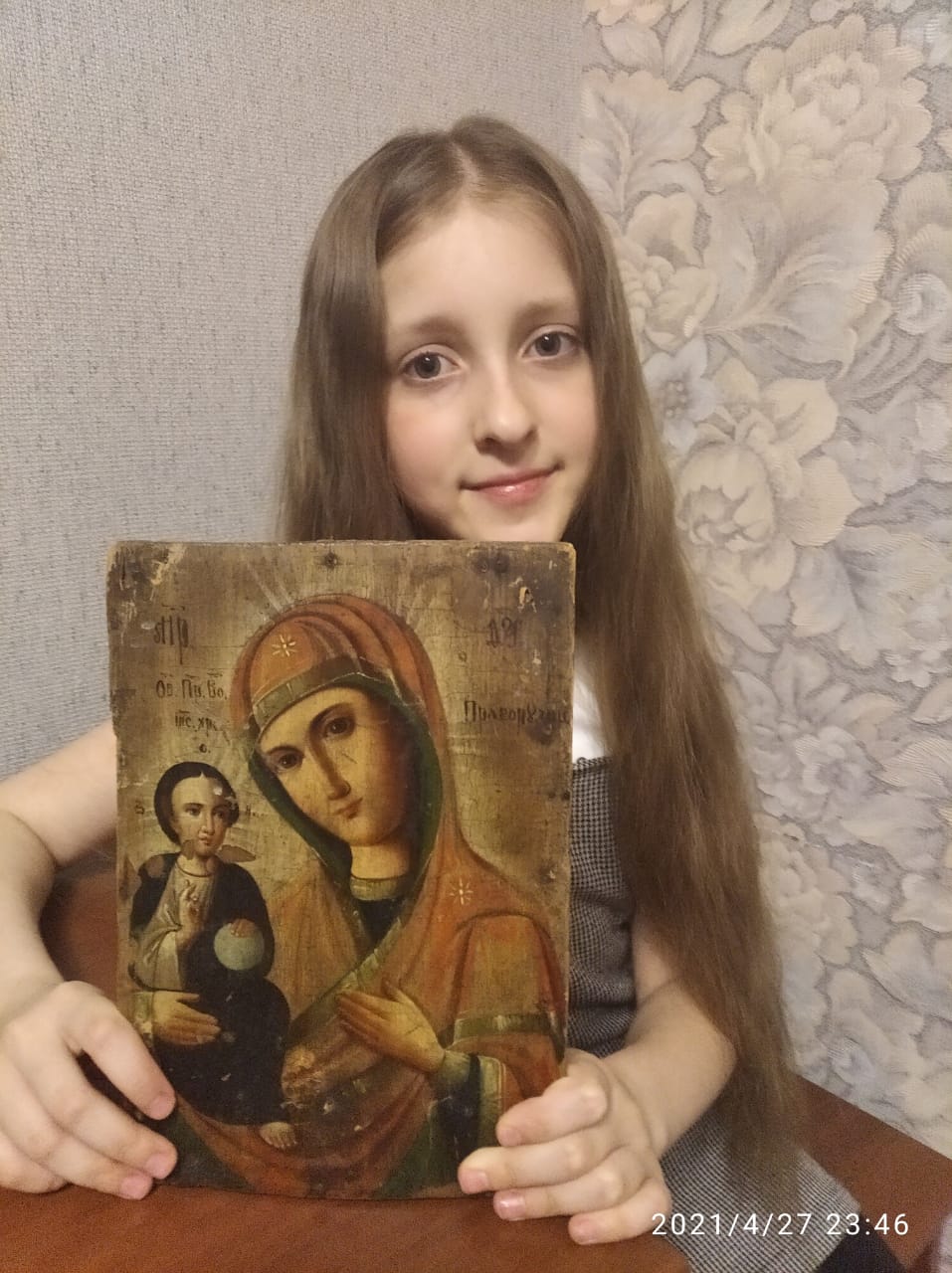 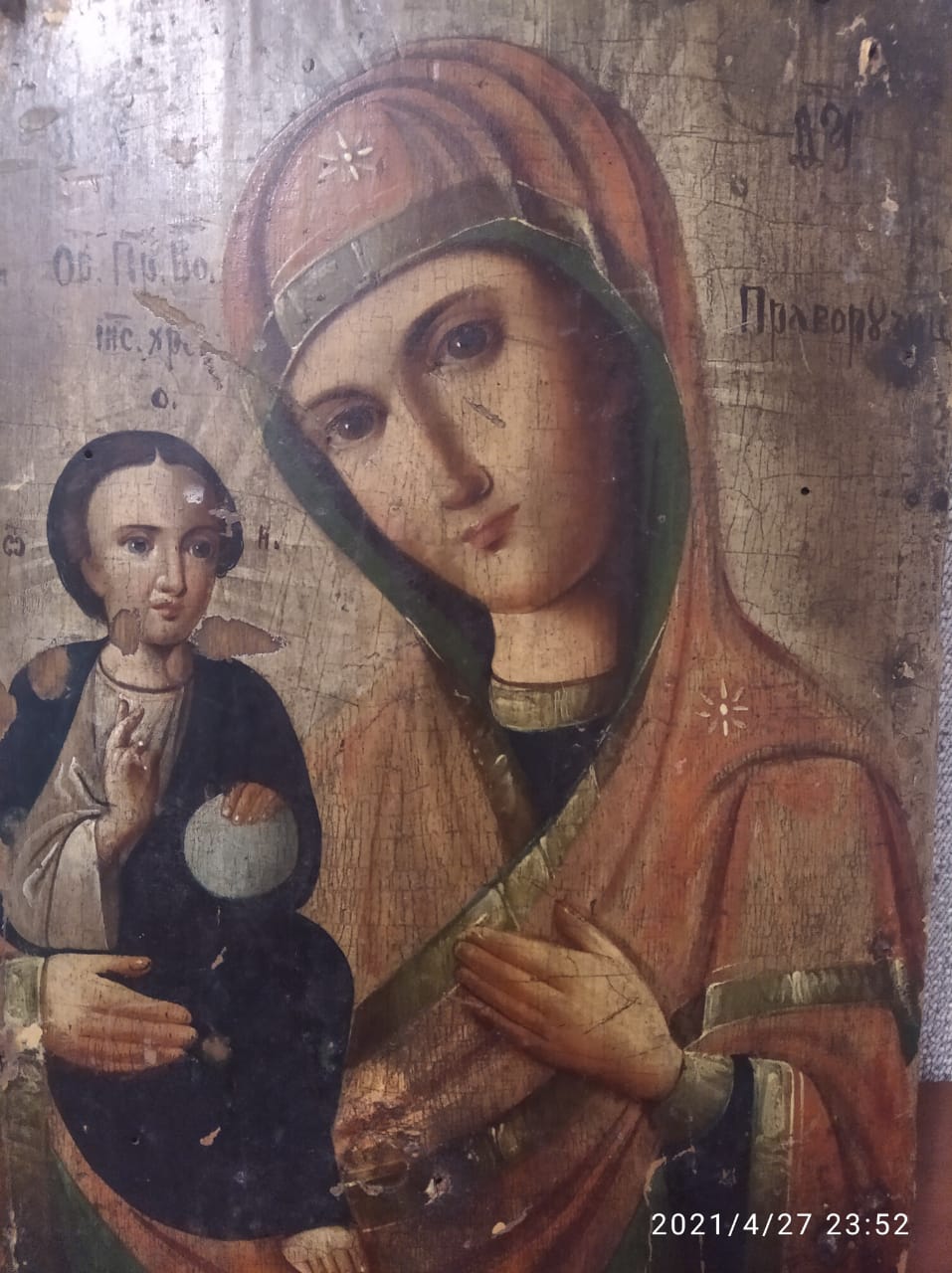 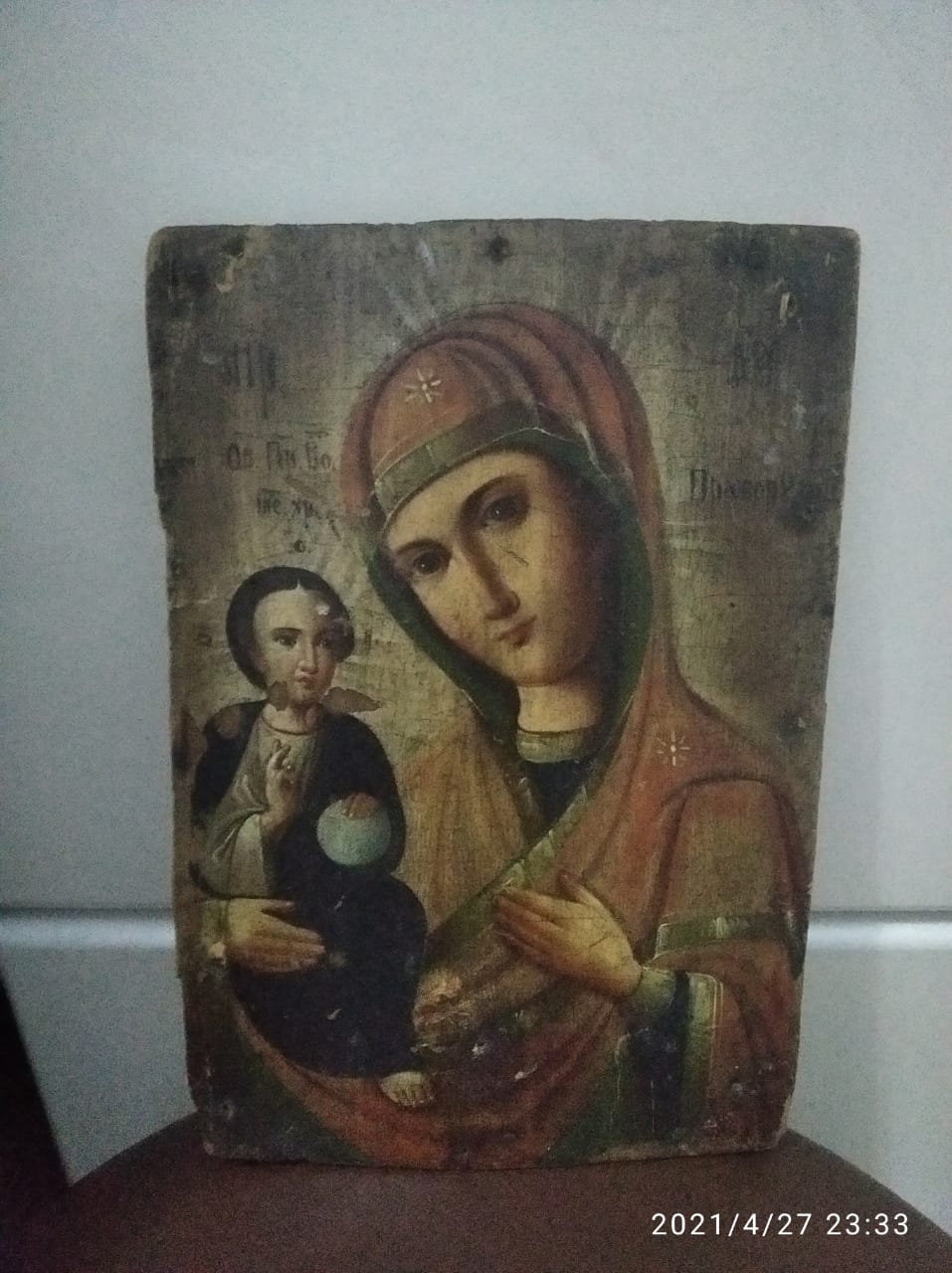 Старинные иконы — это важное наследие христианства. Каждая из них имеет свою особенную историю, технику написания. Исследование икон показывает, какие тогда использовались материалы для их создания. К сожалению, очень мало сохранилось тех первых образов, так как были периоды их массового уничтожения.
Хрустальные часы
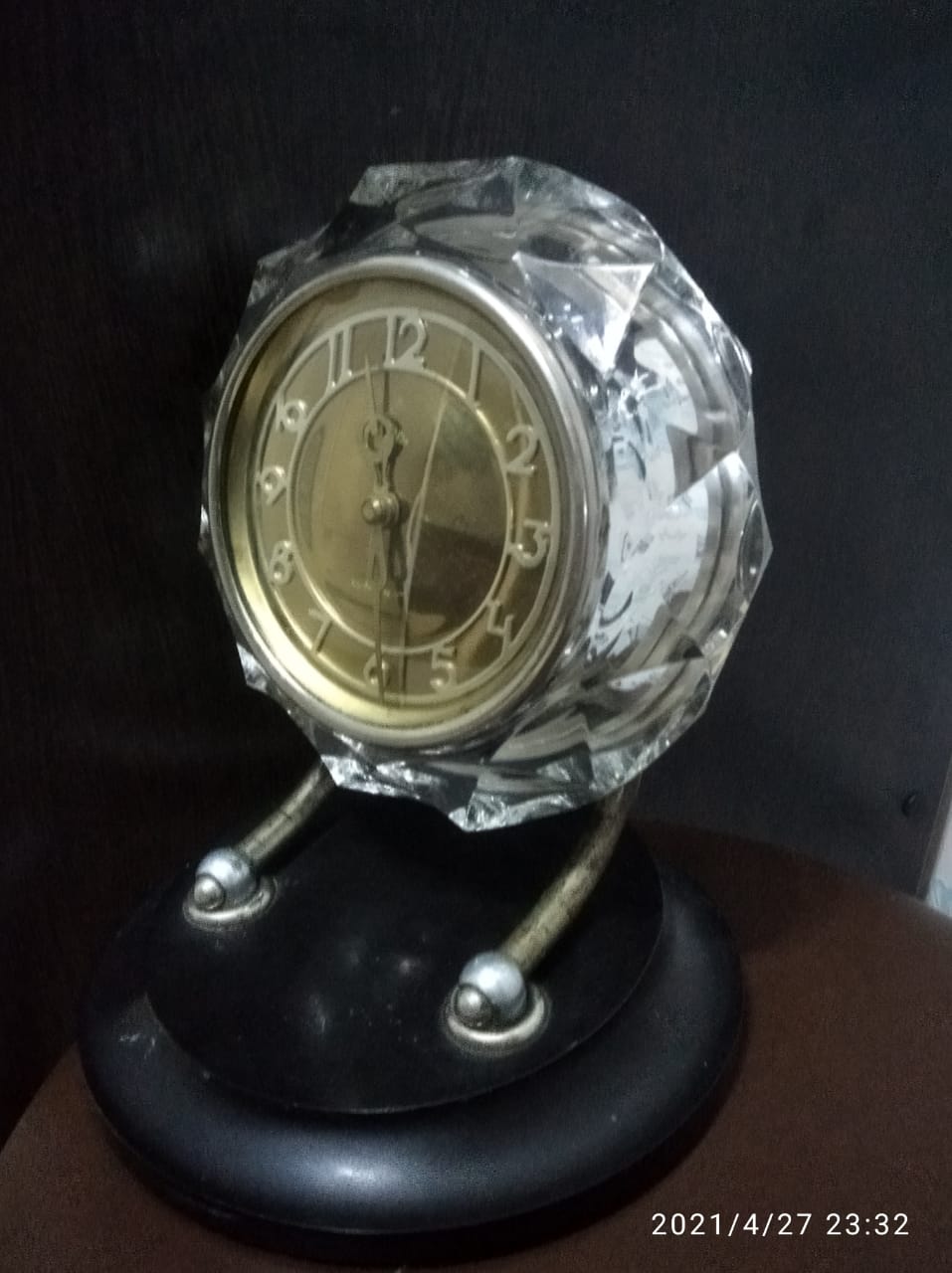 Хрустальные часы были куплены 60 лет назад в г.Житикара Софииной прабабушкой Рындя Натальей Григорьевной.
Затем передались по наследству бабушке Софии Сташок Нине Алексеевне.
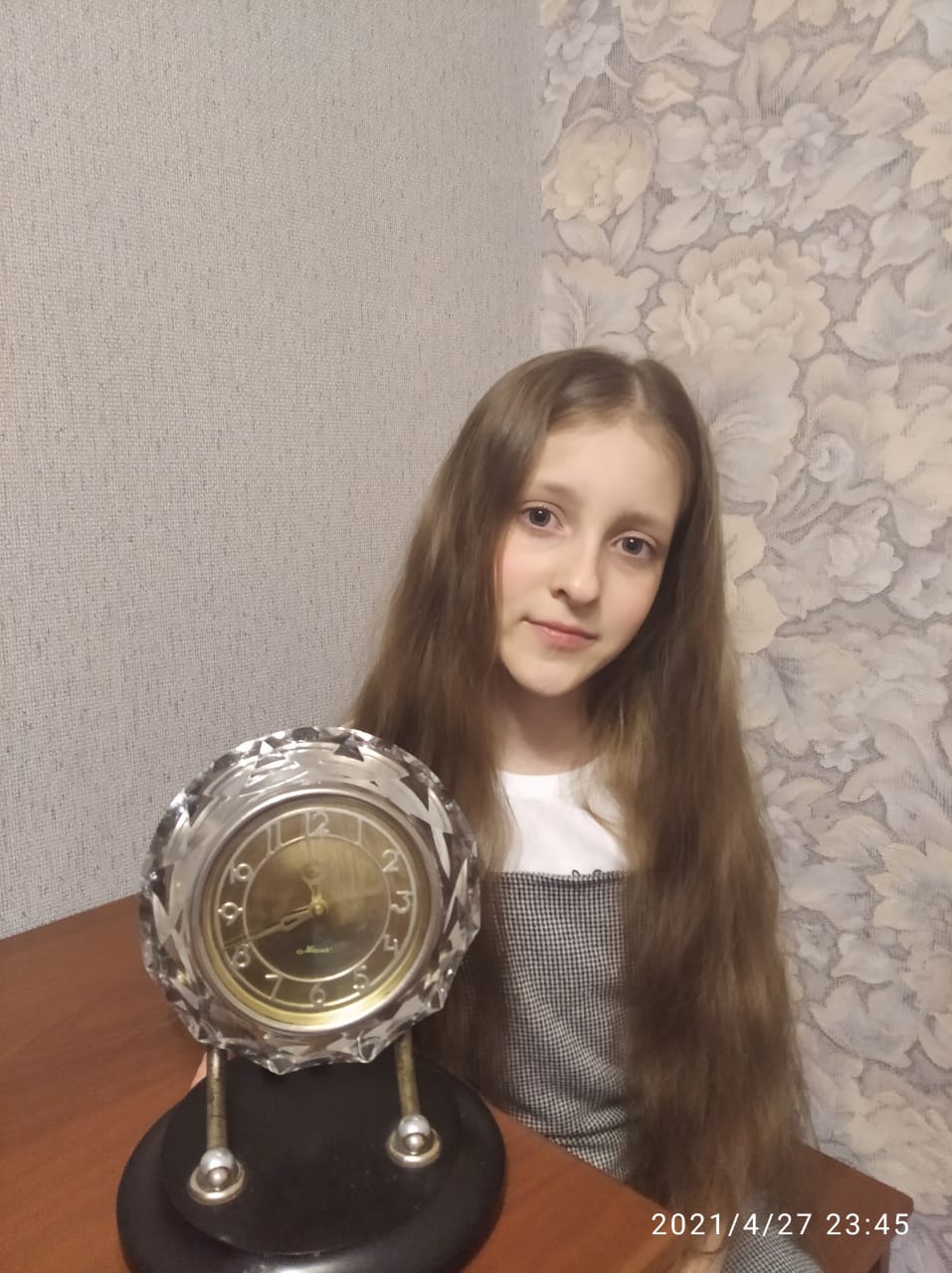 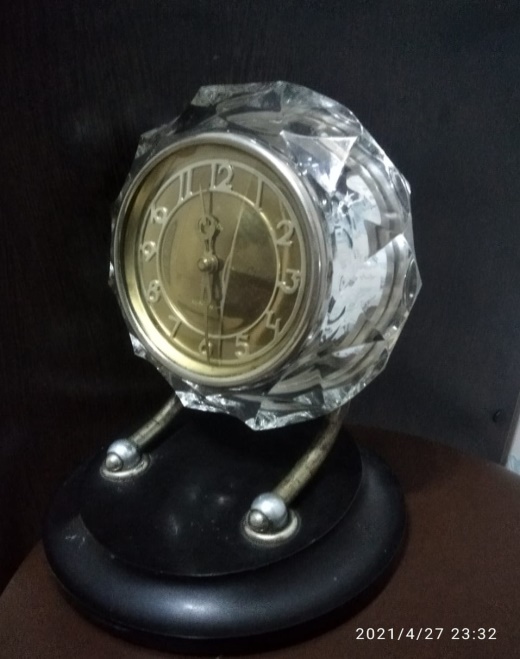 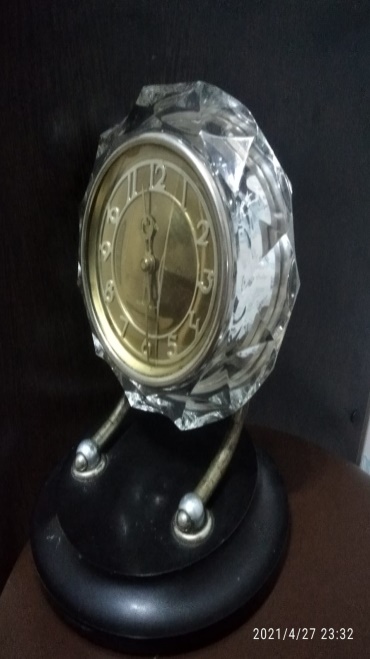 Легендарные механические настольные часы «МАЯК» в хрустальном корпусе. Экспортный вариант исполнен в советском монументальном стиле, массивный хрустальный корпус, крупный циферблат, позолоченные стрелки. Часы имеют 2-й класс точности, ГОСТ 3309-65, запас хода 7 суток, с возможностью +/- корректировки.
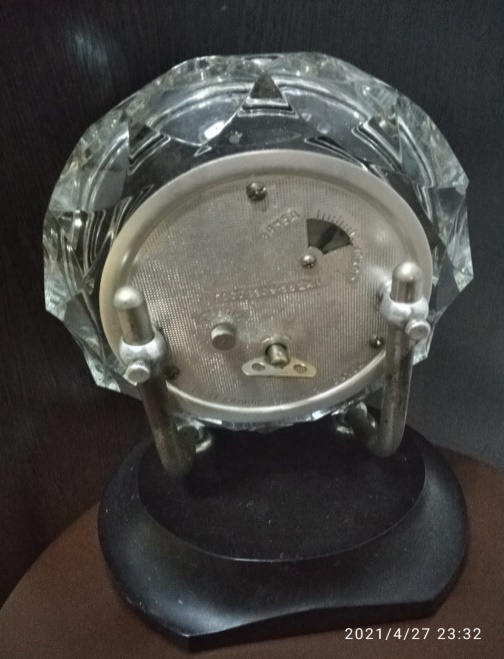 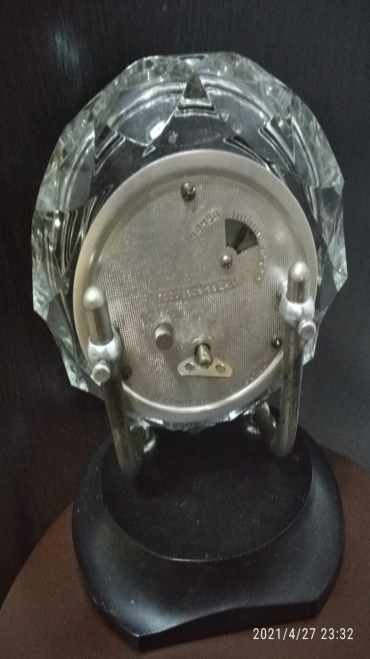 Семейные реликвии семьи Тайкешовой Айланы
В моей семье тоже есть реликвии, которые передались от дедушки и прадедушки. У нас очень дружная семья – папа, мама, дедушка и мой младший братик Алибек. Мы все очень уважаем семейные традиции и берём пример со старших членов семьи.
Однажды мой дедушка показывал мне старые семейные фотографии и документы. Там была небольшая потрёпанная красная книжечка со звездой и старой фотографией. Я спросила у дедушки:
 - Кто на фото?
- Это не просто книжка, - улыбнулся дед. Это самая  настоящая семейная реликвия.
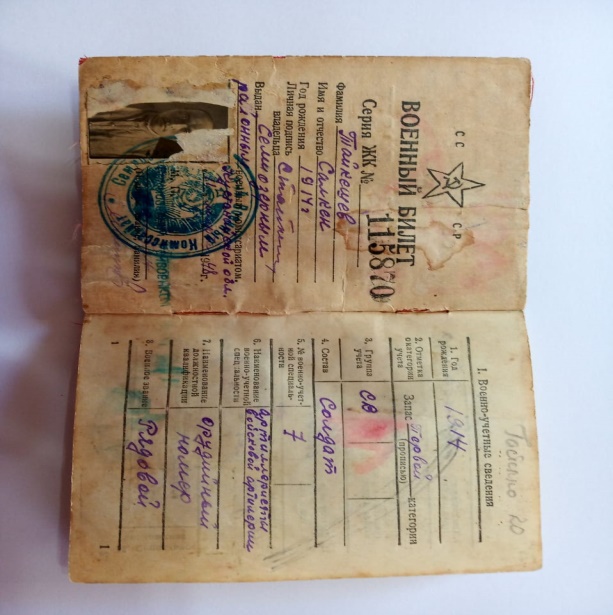 Оказалось, это был военный билет моего прадедушки - Тайкешова Салкена, ветерана Великой Отечественной войны. 
Со старого фото на нас смотрел молодой солдат, прошедший войну, защитивший свою Страну, благодаря чему мы живём на белом свете!
Дедушка и мой папа очень гордятся моим прадедушкой, говорят, что с таких, как он, нужно всегда брать пример. Раньше мне никогда не рассказывали про войну. Я знала, что мой прадед работал на железной дороге, был честным и трудолюбивым человеком.
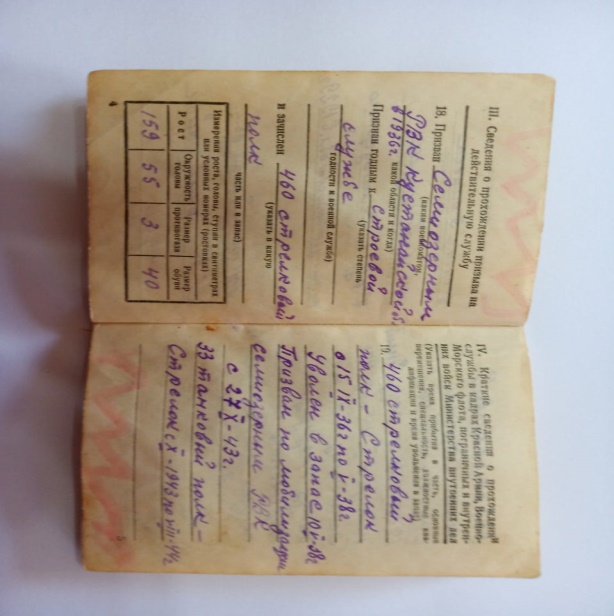 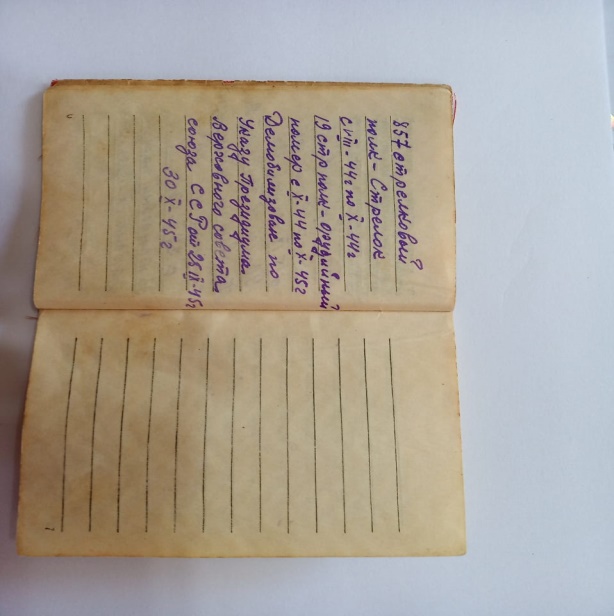 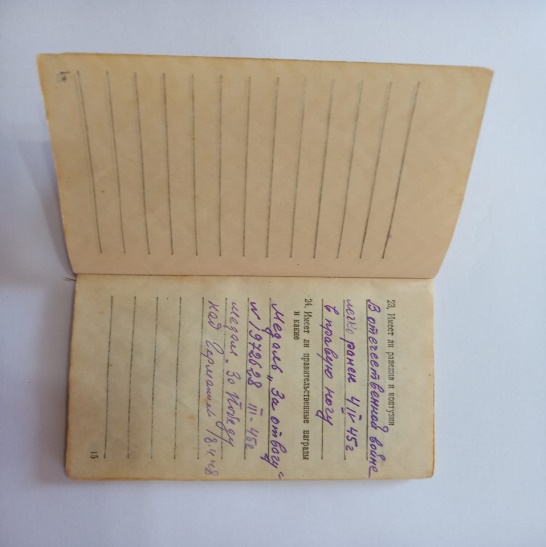 Но в тот день я узнала, что мой прадед Салкен-ата, когда напали враги, добровольно ушел на войну. В военном билете мы вместе с дедушкой прочитали, что до войны Салкен-ата был комбайнером, на войне был танкистом и артиллеристом – стрелял из пушки.
Салкен-ата был несколько раз ранен, но остался в строю и вернулся домой, в родной Кушмурун, уже после Победы.
Теперь этот военный билет и награды моего прадедушки – наши семейные реликвии, которые мы очень бережно храним.
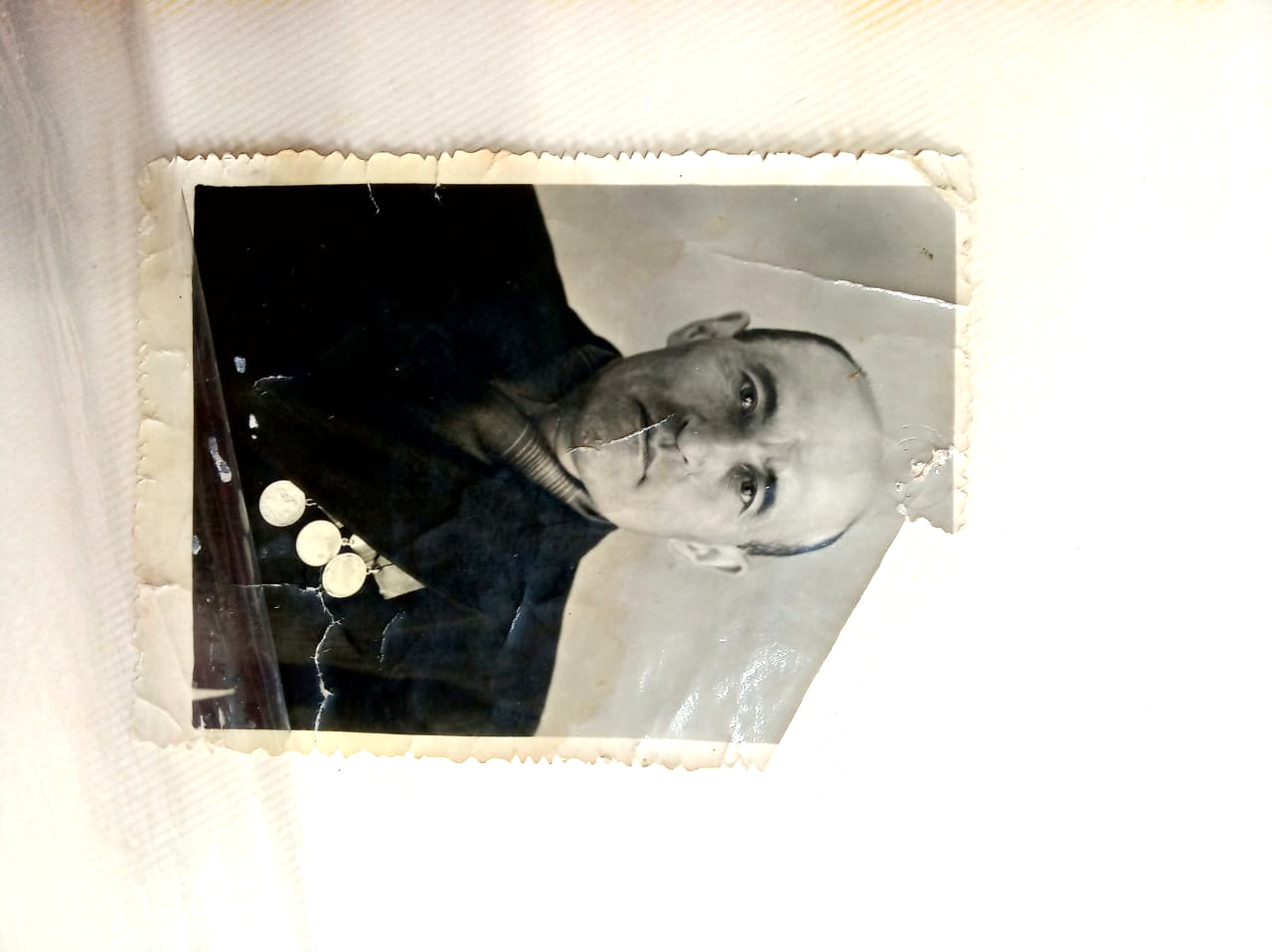 Прадедушка Таекешовой Айланы Салкен-Ата
Другая семейная реликвия принадлежит моему дедушке Аубакиру-ата. Это Орден «Курмет», которым его наградили за его работу в 2006 году, ещё до моего рождения.
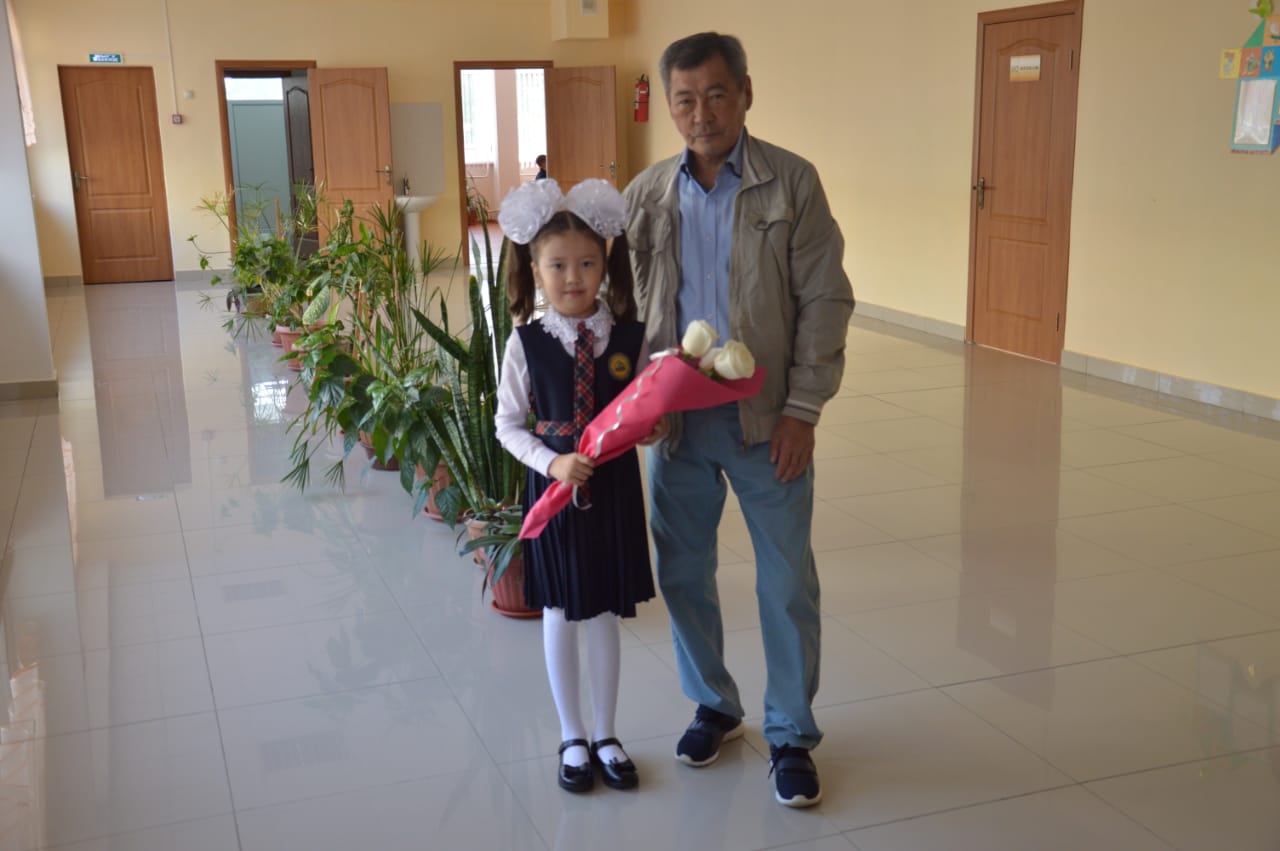 Дедушка никогда об этом не говорит, но однажды, когда мы с братиком играли в прятки, я увидела в его шкафу костюм, на котором было несколько разных медалей. А одна из них была прикреплена выше всех остальных. 
Дедушки дома не было и я спросила папу – чьи это медали?
Папа рассказал, что это медали моего дедушки, а самая большая из них – это Орден, которым награждают только за самые большие заслуги!
Поэтому этот Орден – тоже наша большая семейная реликвия! Правда дедушка так и не рассказал, за что его наградили – только улыбнулся и погладил меня по голове. Сказал, что было за что…
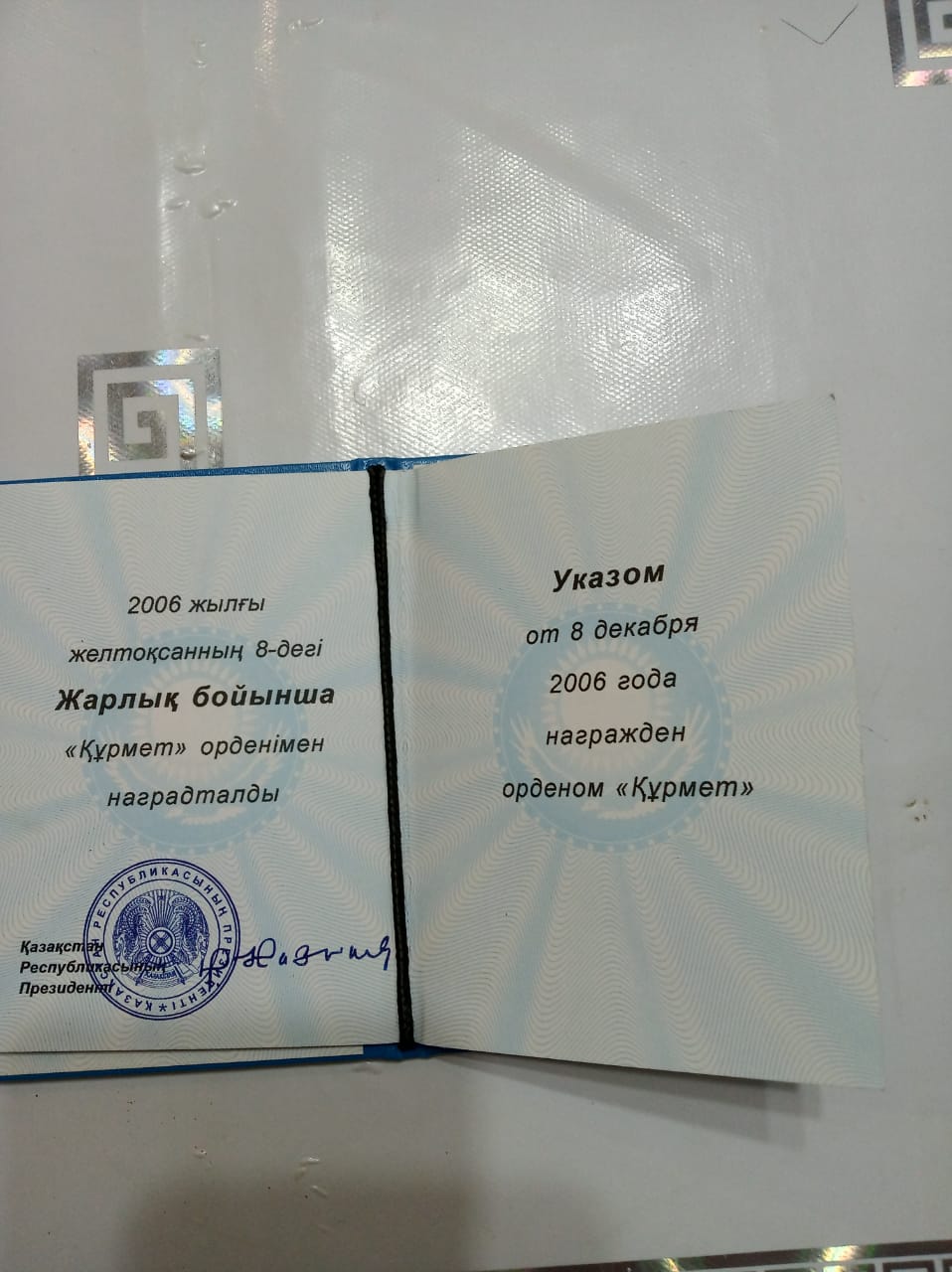 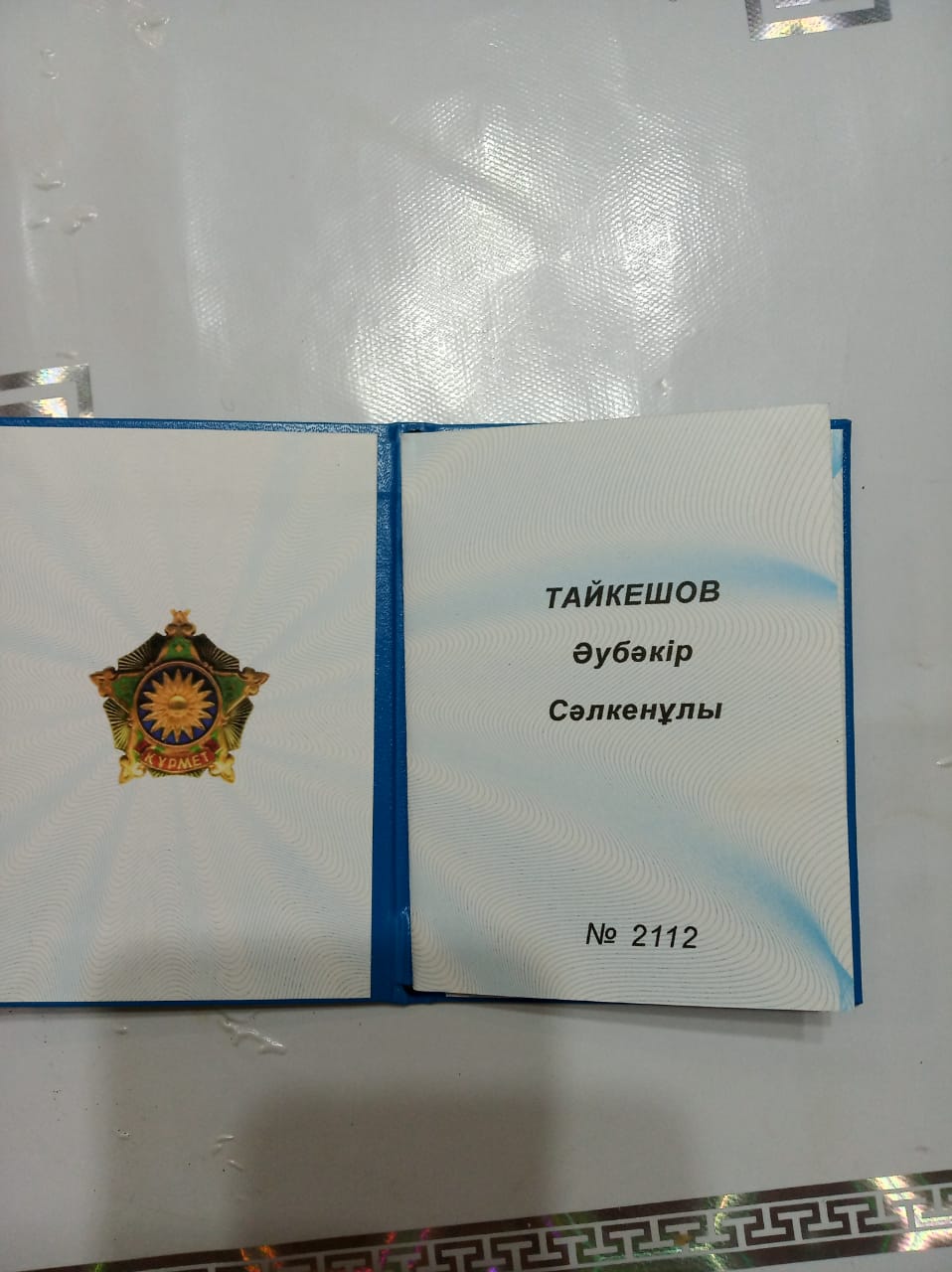 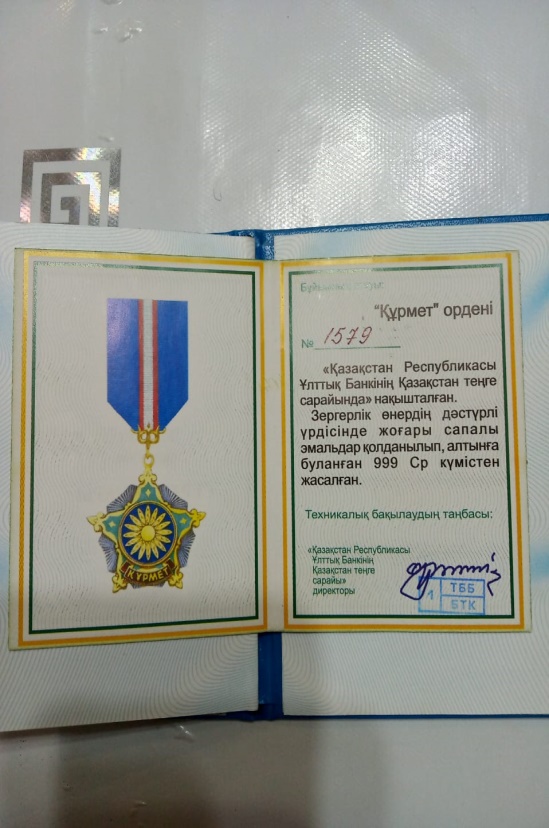 Много медалей и у моего папы, который служит в прокуратуре. Они прикреплены к его форме, которую он очень редко надевает – только на День Победы 9 Мая и на День прокуратуры. 
Я очень горжусь своим папой, дедушкой и прадедушкой!
Прошлое всегда с нами, и все, что мы собой представляем, всё, что мы имеем, исходит из прошлого. Мы его творение.Не понимать этого и не ощущать прошлое – значит не понимать настоящее.
Таким образом, прикоснувшись к реликвиям, мы можем ощутить эмоции, которые когда-то пережили прежние владельцы данной вещи.
Если в семье есть реликвии, значит эта семья хранит память о предках и чтит традиции семьи.
Семейная реликвия помогает узнать историю семьи…